“Using Quality Matters Standards to Standardize Course Syllabi Across Nursing Programs to Improve the Student Experience”.
Fort Hays State UniversitySummer 2017 Nursing Accreditation  Congruency Task Force
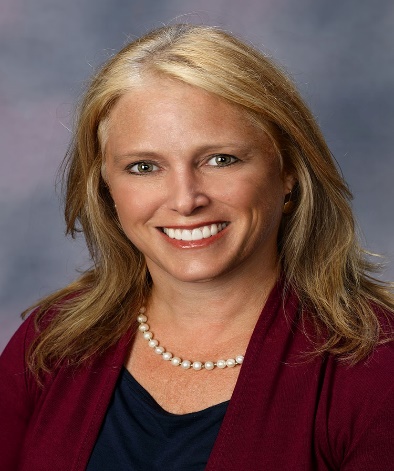 Colleen Paramesh DNP, NP-C
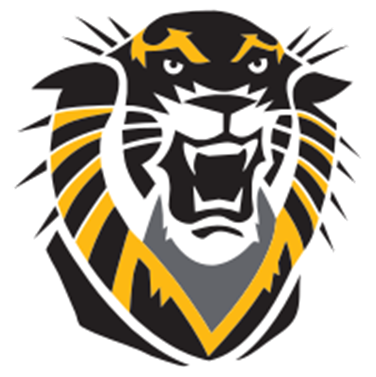 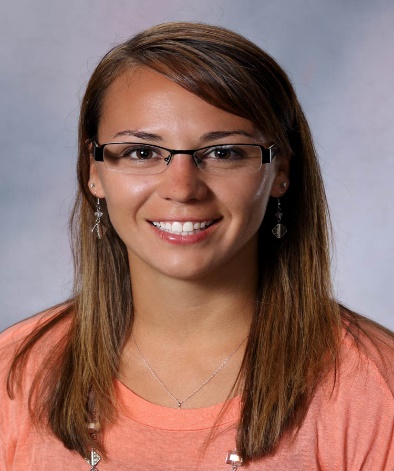 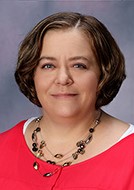 Natasha Werth  MSN, RN
Kelly Cole MSN, RN
Learner Objectives
Review participants’ syllabi for alignment with the QM Standards. 
Apply the QM Standards to improve the student experience with course navigation. 
Use the QM Standards to prepare course documents for accreditation
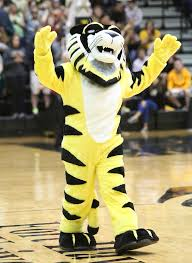 Prior Format
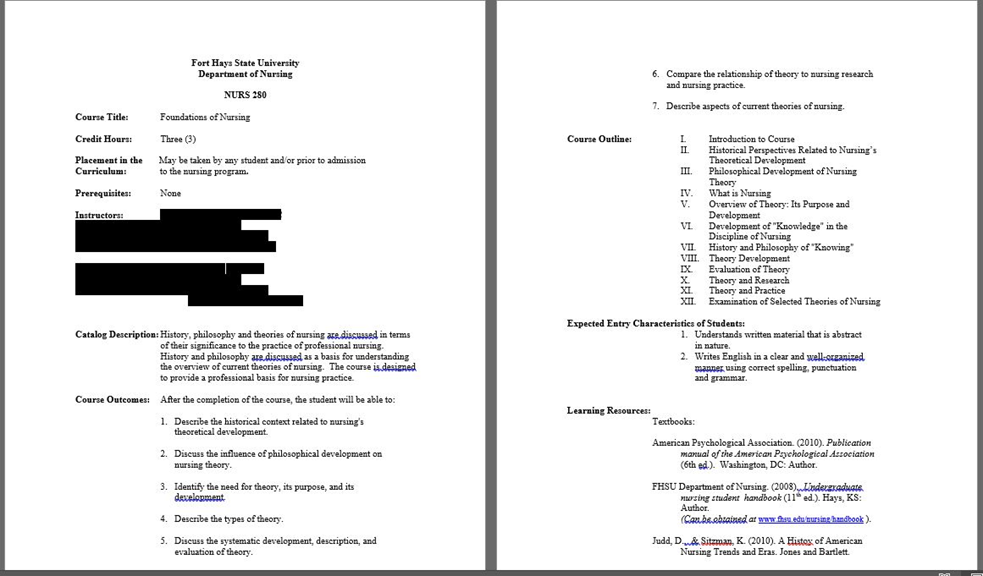 Reviewed and Revised
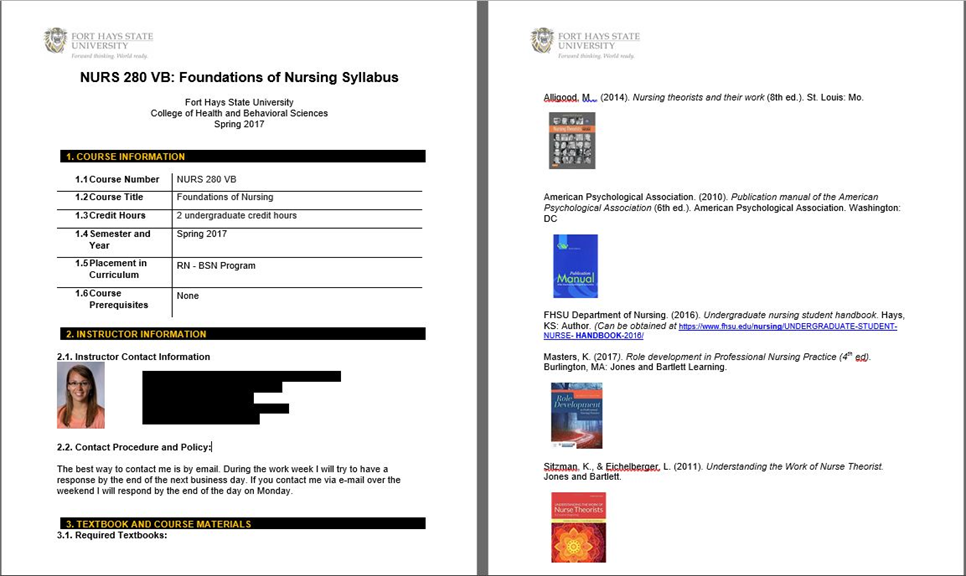 Task Force Goals
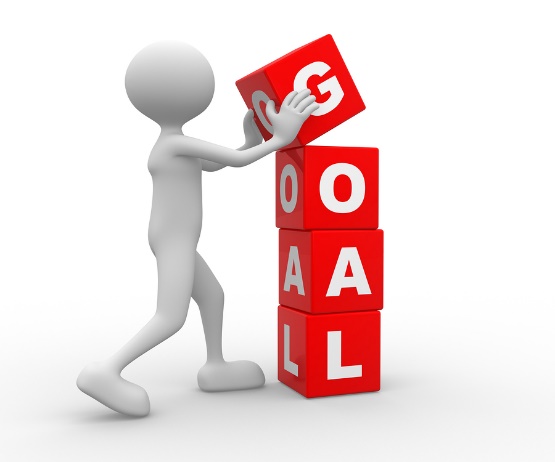 Internal review to prepare for Accreditation 
Improve the student experience
Provide ongoing review and improvement of the program
Provide consistent expectations for students and faculty throughout the program
Guidelines Utilized by Task Force
CCNE Standards for Baccalaureate and Graduate nursing education. 
QM Standards
FHSU Handbooks
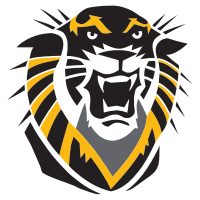 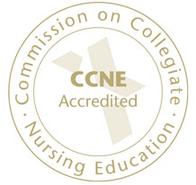 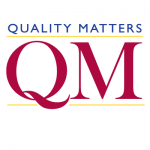 Items Evaluated by Task Force
Syllabi for congruency
Assessment and Teaching Methods
Comparison of program and course outcomes to program specific Essentials and department goals
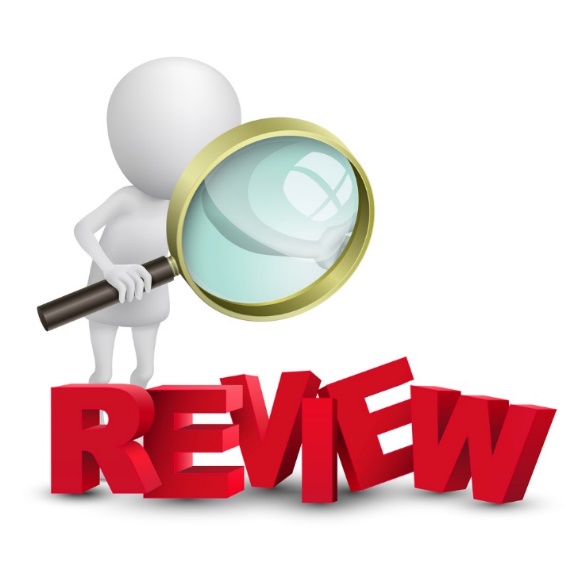 Syllabi Congruency
Old
QM Standard 8.4
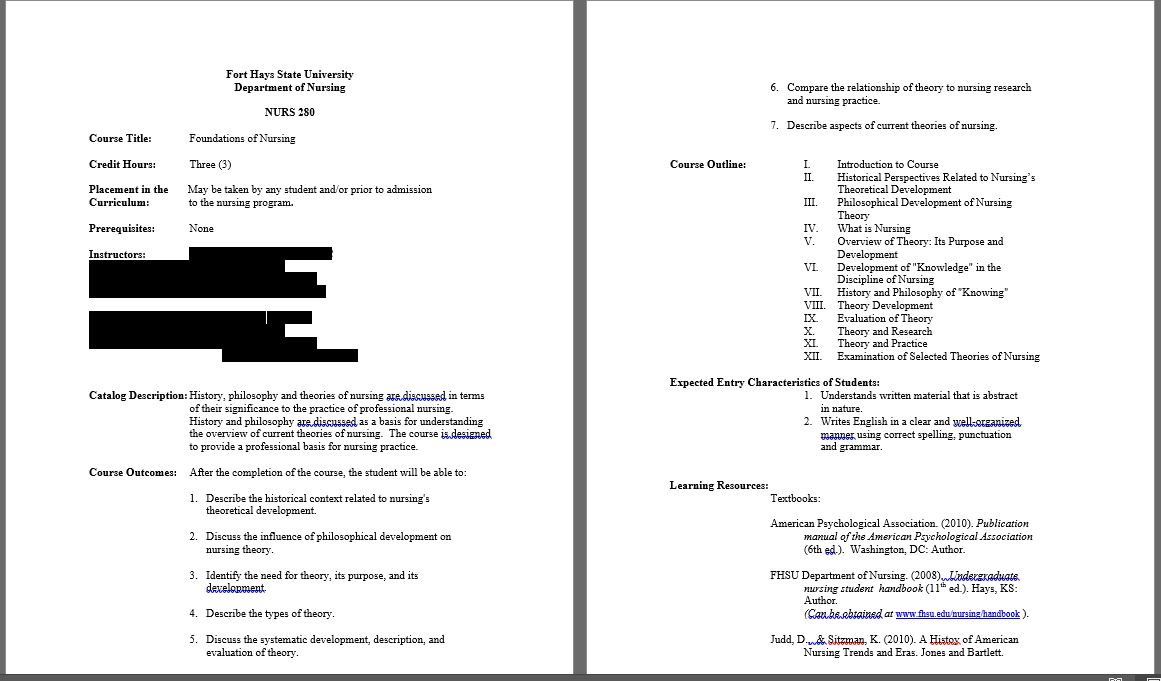 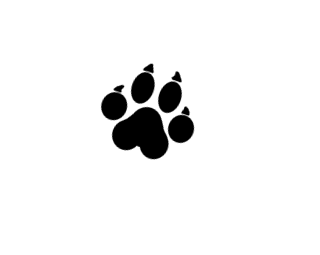 New
Congruency of Outcomes and CCNE Essentials
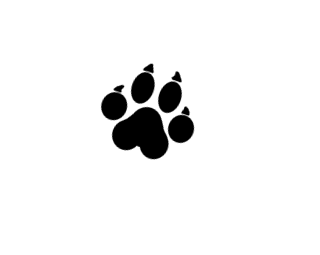 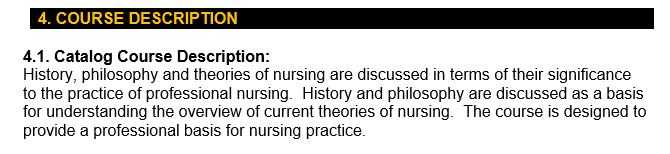 QM Standard 
2.1, 2.3, 2.5
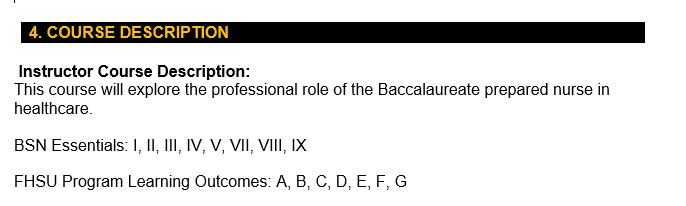 Schedule and Assessment Methods
Old
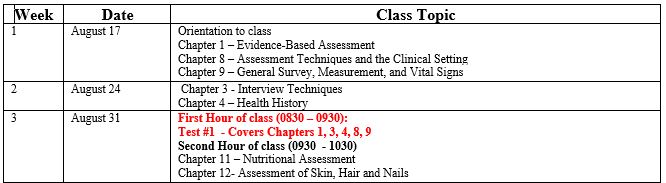 New
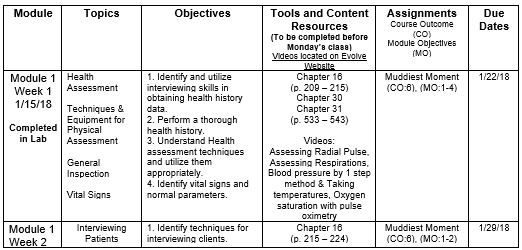 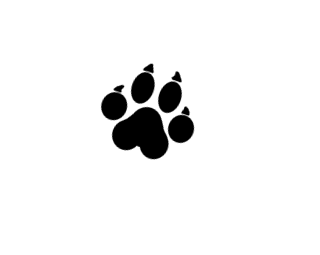 QM Standards 2.2. 2.3, 2.4, 2.5,
3.1, 3.2, 3.3, 3.4, 3.5, 4.1, 4.3, 4.4, 5.4
Delineation of Assessment Methods
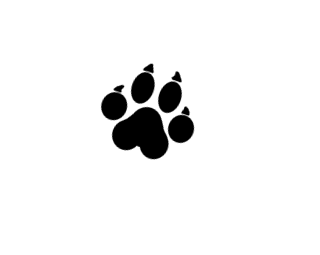 QM Standards 
3.2, 3.3, 3.4, 3.5
Assessment Expectation Descriptions
QM Standards 3.2, 3.3, 3.5
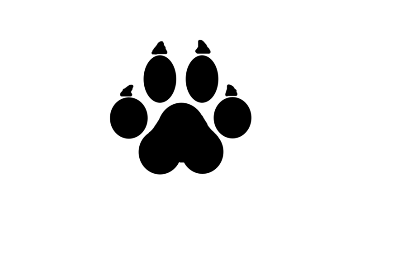 Teaching methods
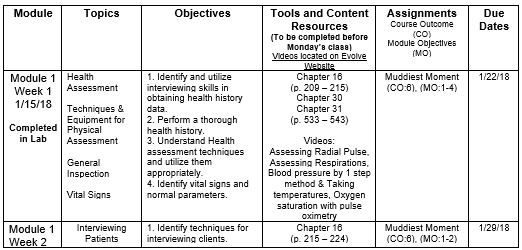 Connect course outcomes back to program expectations
Provide consistent messaging (expectations, outcomes..)
Show evidence within the course calendar
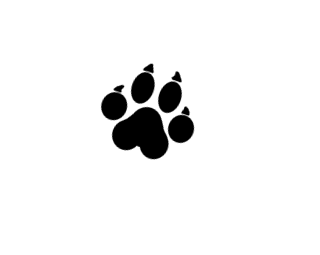 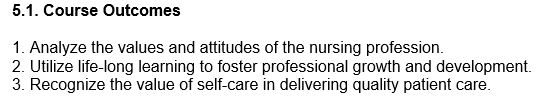 QM Standard 2.1, 2.2, 2.3, 2.4, 2.5
Clarification of Course Expectations
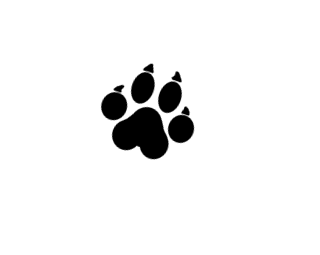 QM Standards
1.3, 1.4, 5.3
Conclusion
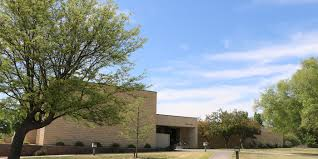 Quality Matters standards are applicable across many facets of a course and program
Quality Matters standards provide a student and success focused set of guidelines
Questions?
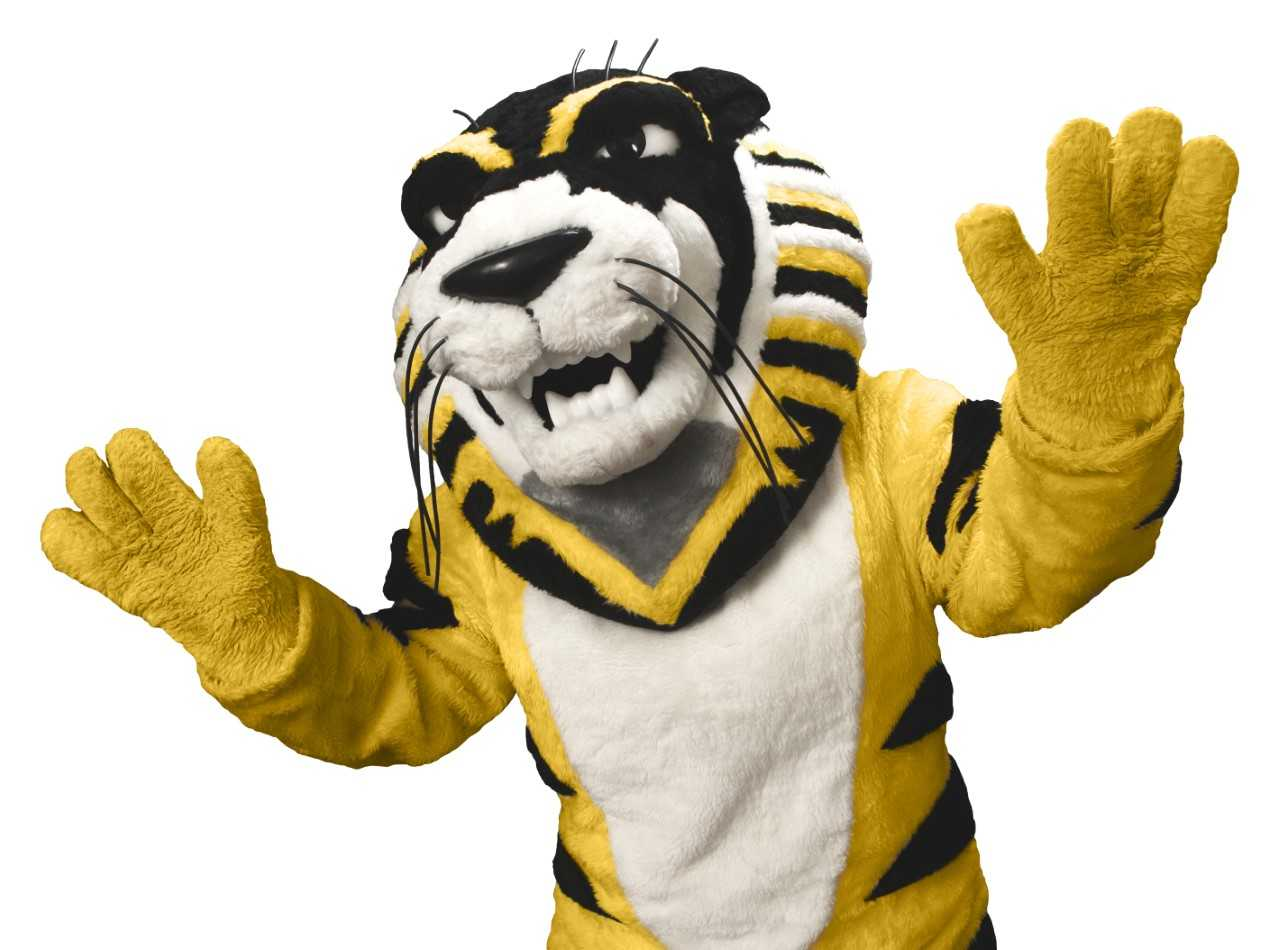